TRƯỜNG TRUNG HỌC CƠ SỞ …..
TỔ KHOA HỌC XÃ HỘI
CHÀO MỪNG CÁC EM ĐẾN VỚI TIẾT HỌC NGÀY HÔM NAY
KHỞI ĐỘNG
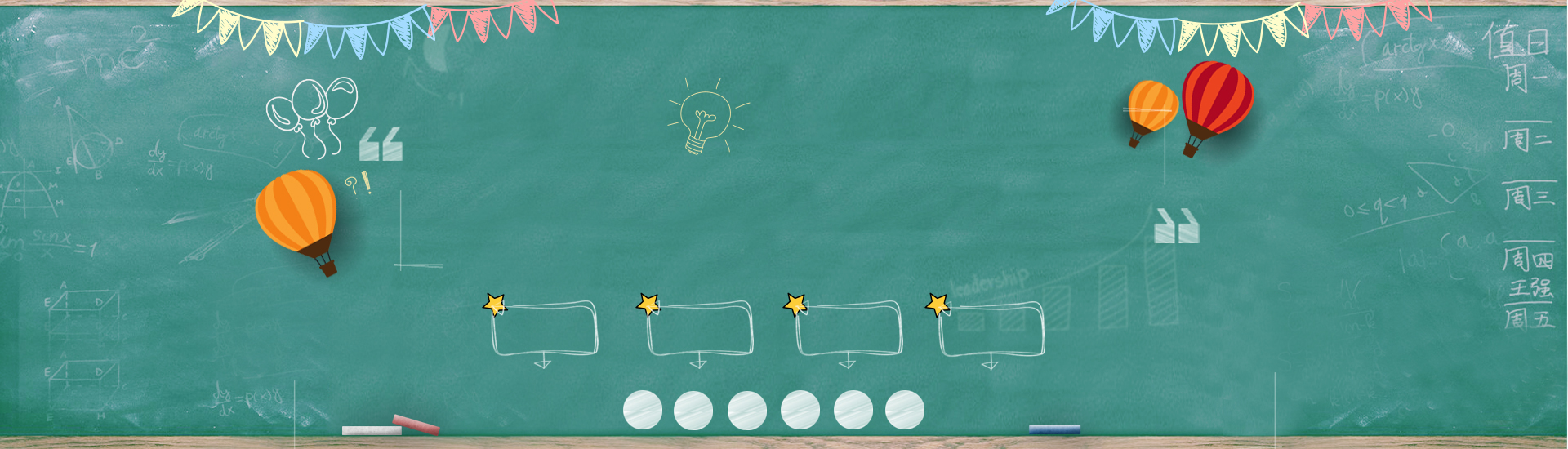 KHỞI ĐỘNG
TRÒ CHƠI
LẬT SỐ ĐOÁN CHỮ
LẬT CHỮ ĐOÁN TRANH
Bức tranh này nói về nhân vật nào?
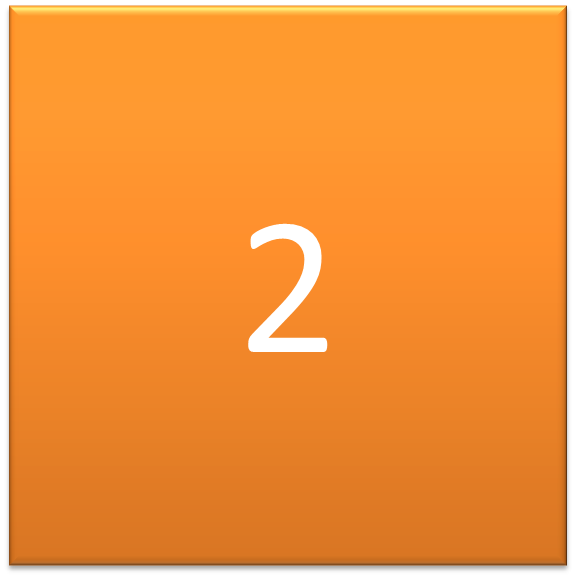 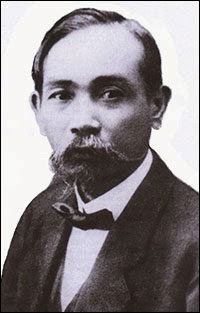 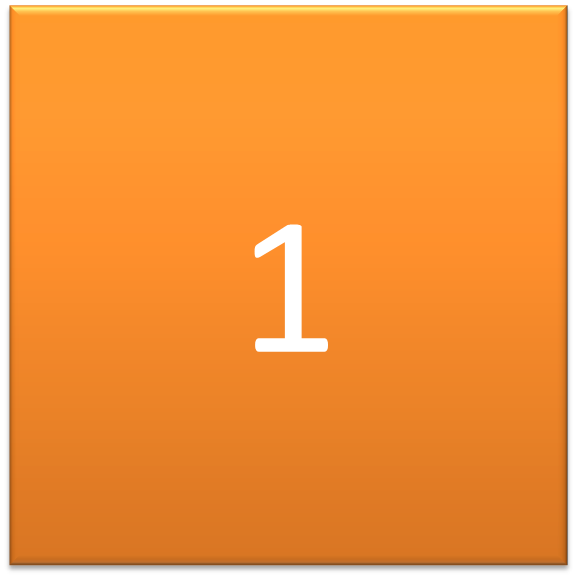 Ông sinh năm 1872 và 
mất năm 1926.
Ông từng giữ chức Thừa biện Bộ Lễ (1902) trong triều đình Huế.
Ông sinh năm 1872 và mất năm 1926..
Ông từng giữ chức Thừa biện Bộ Lễ (1902) trong triều đình Huế.
Chủ  trương  cứu  nước của ông là “Khai dân trí, chấn dân khí, hậu dân sinh”
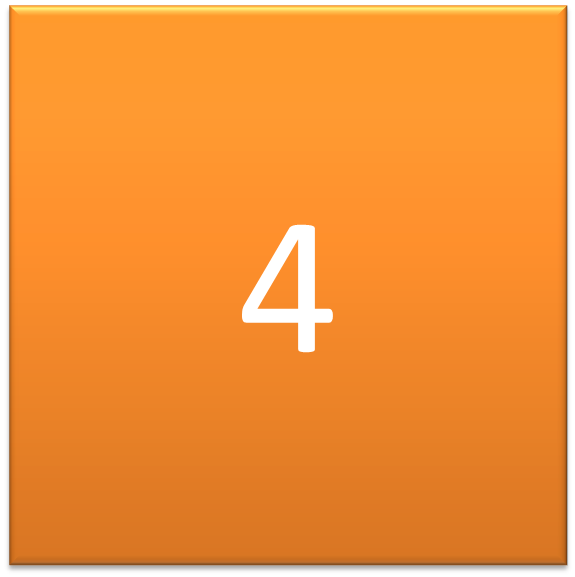 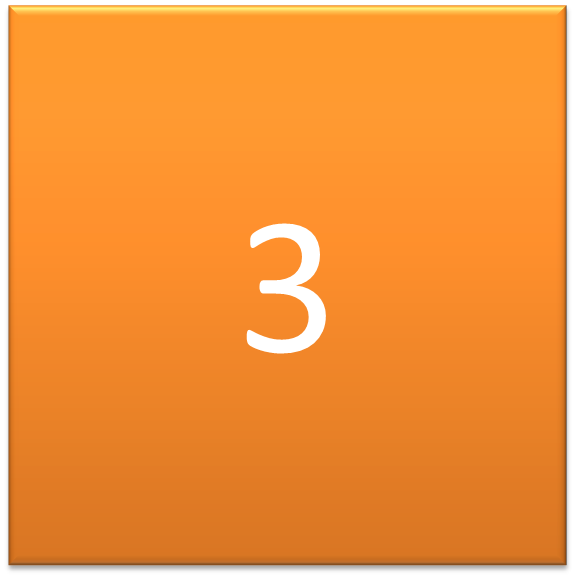 Ông là lãnh tụ trong cuộc vận động Duy tân ở  Trung Kỳ (1906 – 1908).
Chủ  trương  cứu  nước của ông là “Khai dân trí, chấn dân khí, hậu dân sinh”
Ông là lãnh tụ trong cuộc vận động Duy tân ở  Trung Kỳ (1906 – 1908).
Phan Châu Trinh
CHƯƠNG II. 
VIỆT NAM TỪ NĂM 1918 ĐẾN NĂM 1945
TIẾT 7: BÀI 5.
 PHONG TRÀO DÂN TỘC DÂN CHỦ NHỮNG NĂM 1918 – 1930
Mô tả được những nét chính của phong trào dân tộc dân chủ những năm 1918 – 1930.
01
02
03
Phong trào dân tộc dân chủ những năm 1918 – 1930
Phong trào công nhân
Sự ra đời và hoạt động của các tổ chức cách mạng
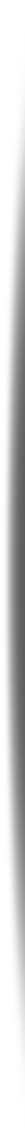 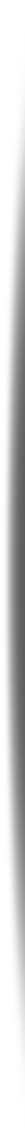 TIẾT 7: BÀI 5. PHONG TRÀO DÂN TỘC DÂN CHỦ NHỮNG NĂM 1918 – 1930
1. Phong trào dân tộc dân chủ những năm 1918 – 1930
03-04
01- 02
NHÓM
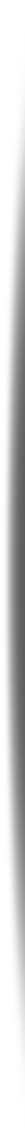 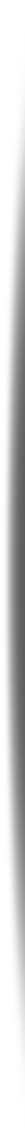 Phong trào của giai cấp tư sản
Phong trào của tầng lớp tiểu tư sản
TIẾT 7: BÀI 5. PHONG TRÀO DÂN TỘC DÂN CHỦ NHỮNG NĂM 1918 – 1930
1. Phong trào dân tộc dân chủ những năm 1918 – 1930
Biểu dương lực lượng, chống lại sự áp bức của thực dân Pháp, tuyên truyền tư tưởng dân tộc dân chủ…
Chống lại sự cạnh tranh, chèn ép của tư sản Pháp
Hoà bình.  Xuất bản các  tờ  báo, lập  ra  các  nhà  xuất  bản  như: Cường  học thư  xã để  truyền  bá tư  tưởng  yêu  nước,  tiến  bộ;
Hoà bình, (vận động người Việt Nam dùng hàng Việt Nam) thành lập các tổ chức Đảng
đấu  tranh  đòi  Pháp  thả  Phan  Bội  Châu  (1925)  và  lễ  truy  điệu, để tang Phan Châu Trinh (1926).
“chấn hưng nội  hoá,  bài  trừ  ngoại  hoá’ phong trào đấu tranh chống tư bản Pháp độc quyền….
TIẾT 7: BÀI 5. PHONG TRÀO DÂN TỘC DÂN CHỦ NHỮNG NĂM 1918 – 1930
1. Phong trào dân tộc dân chủ những năm 1918 – 1930
Sự kiện nào tiêu biểu nhất, quan trọng nhất trong phong trào dân tộc dân chủ 
những năm 1918 – 1930?
Tại sao sự kiện đấu tranh đòi thả Phan Bội Châu, lễ truy điệu và để tang Phan Châu Trinh lại có ý nghĩa quan trọng đối với phong trào dân tộc dân chủ trong những năm 1918 – 1930?
- Phong trào đòi thả Phan Bội Châu (1925) và lễ truy điệu, để tang Phan Châu Trinh (1926).
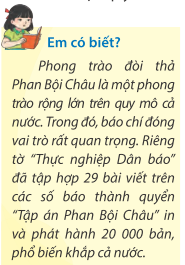 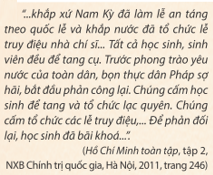 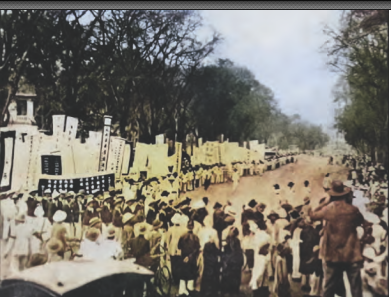 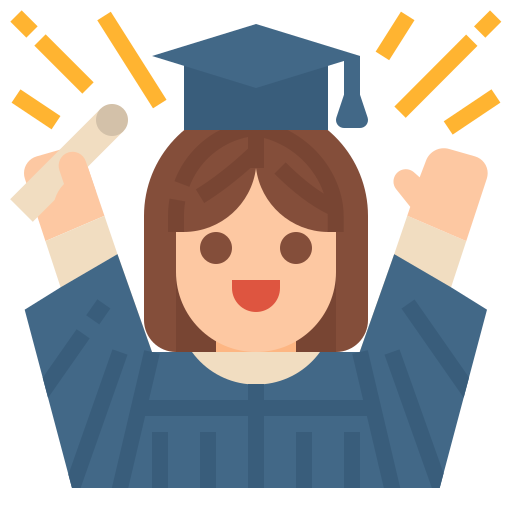 Lễ tang Phan Châu Trinh  ở Sài Gòn
TIẾT 7: BÀI 5. PHONG TRÀO DÂN TỘC DÂN CHỦ NHỮNG NĂM 1918 – 1930
1. Phong trào dân tộc dân chủ những năm 1918 – 1930
phong trào rộng lớn diễn ra trên quy mô cả nước
Phong trào đòi thả Phan Bội Châu (1925) và lễ truy điệu, để tang Phan Châu Trinh (1926).
phong trào thu hút nhiều giai cấp, tầng lớp tham gia
góp phần thức tỉnh tinh thần dân tộc và khơi dậy ý chí đấu tranh chống thực dân Pháp xâm lược của nhân dân Việt Nam.
TIẾT 7: BÀI 5. PHONG TRÀO DÂN TỘC DÂN CHỦ NHỮNG NĂM 1918 – 1930
1. Phong trào dân tộc dân chủ những năm 1918 – 1930
Phong trào của giai cấp tư sản và tầng lớp tiểu tư sản
Đánh giá điểm tích cực và hạn chế trong phong trào của giai cấp tư sản và tầng lớp tiểu tư sản?
Tích cực
Hạn chế
Thể hiện tinh thần dân tộc, đấu tranh đòi một số quyền tự do, dân chủ, được tham gia vào bộ máy chính quyền…. và một số quyền lợi khác cho người Việt
Thức tỉnh và cổ vũ tinh thần yêu nước
Dễ dàng thoả hiệp với chính quyền thực dân, mang tính chất cải lương
Phong trào mang tính xốc nổi, các tổ chức chính trị còn non yếu, chưa đủ sức lãnh đạo phong trào
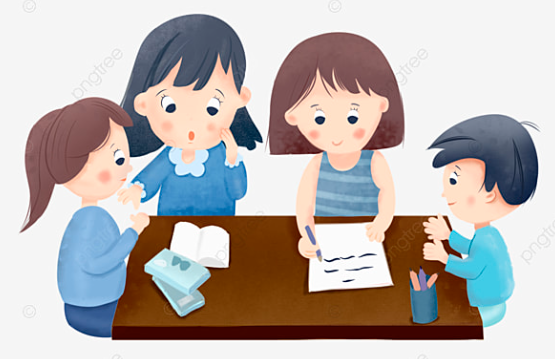 TIẾT 7: BÀI 5. PHONG TRÀO DÂN TỘC DÂN CHỦ NHỮNG NĂM 1918 – 1930
2. Phong trào công nhân
Dựa  vào sơ đồ  cuộc đấu tranh tiêu biểu của công nhân từ năm 1919 đến năm 1929, hãy nêu những nét chính trong phong trào đấu tranh của công nhân từ năm 1919 đến năm 1929.
Dựa  vào sơ đồ  cuộc đấu tranh tiêu biểu của công nhân từ năm 1919 đến năm 1929, hãy nêu những nét chính trong phong trào đấu tranh của công nhân từ năm 1919 đến năm 1929.
Đấu tranh của công nhân nhà máy sợi Nam Định, các đồn điền Phú Riềng (nay thuộc tỉnh Bình Phước),...
Công nhân, thuỷ thủ tàu Sác-ne (Charner)  ở cảng Hải Phòng đòi tăng lương.
Đấu tranh của công nhân nhà máy xi măng Hải Phòng, nhà máy sợi Nam Định, nhà máy rượu Hà Nội.
1922
1925
1928-1929
1919
1923-1924
1926-1927
Viên chức các sở công thương ở Bắc Kỳ và 600 công nhân thợ nhuộm Sài Gòn – Chợ Lớn bãi công.
Công nhân xưởng Ba Son ở cảng Sài Gòn bãi công.
Đấu tranh của công nhân nhà máy sửa chữa xe lửa Trường Thi (Vinh),...
Nhận xét về phong trào đấy tranh của công nhân giai đoạn 1919 đến năm 1929
Hình thức bãi công, đòi việc làm và tăng lương.
1. Từ năm 1919 -1929, phong trào đấu tranh của công nhân chủ yếu diễn ra dưới hình nào?
Dựa vào hiểu biết trả lời câu hỏi sau:
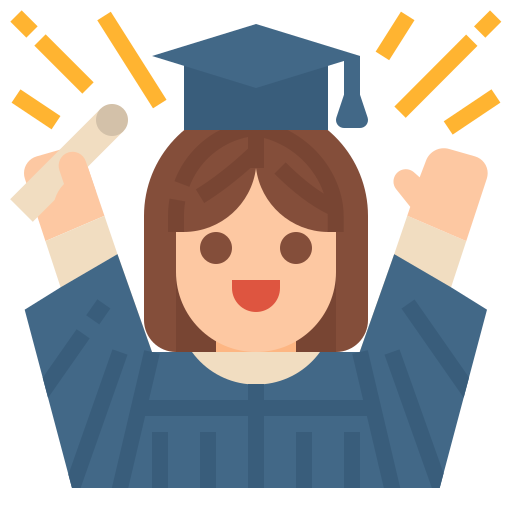 Cuộc bãi công của thợ máy xưởng đóng tàu Ba Son (cảng Sài Gòn)
Giai cấp công nhân Việt Nam đã bắt đầu đấu tranh 
có tổ chức và có mục đích chính trị rõ ràng.
2. Cuộc bãi công nào đánh dấu bước chuyển biến của phong trào công nhân?
3.Ý nghĩa của cuộc bãi công của công nhân Ba Son?
TIẾT 7: BÀI 5. PHONG TRÀO DÂN TỘC DÂN CHỦ NHỮNG NĂM 1918 – 1930
2. Phong trào công nhân
+ Từ năm 1919 đến năm 1925, phong trào đấu tranh của công nhân chủ yếu diễn ra dưới hình thức bãi công, đòi việc làm và tăng lương.
+ Năm 1925, cuộc bãi công Ba Son đánh dấu bước chuyển biến của phong trào công nhân từ tự phát sang tự giác
1919
1923-1924
1922
1926-1927
1925
1928-1929
Tự giác, có tổ chức
Tự phát, lẻ tẻ
TIẾT 7: BÀI 5. PHONG TRÀO DÂN TỘC DÂN CHỦ NHỮNG NĂM 1918 – 1930
3. Sự ra đời và hoạt động của các tổ chức cách mạng
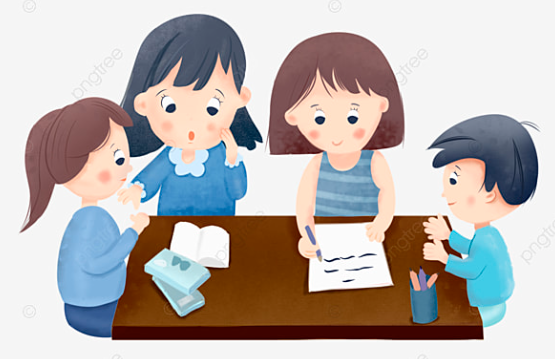 TIẾT 7: BÀI 5. PHONG TRÀO DÂN TỘC DÂN CHỦ NHỮNG NĂM 1918 – 1930
4. Sự ra đời của các tổ chức yêu nước cách mạng
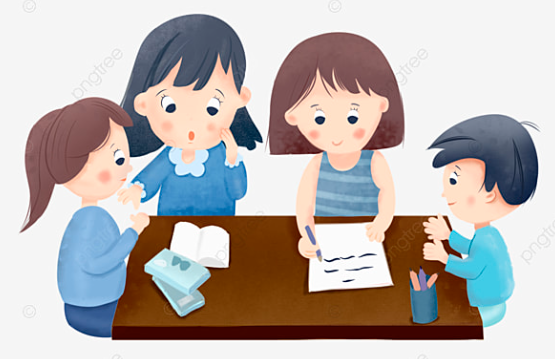 [Speaker Notes: HỘI VIỆT NAM CÁCH MẠNG THANH NIIÊN – GV nên bổ sung vào nếu Không thích thì GV bỏ nhé]
HỘI VIỆT NAM CÁCH MẠNG THANH NIÊN
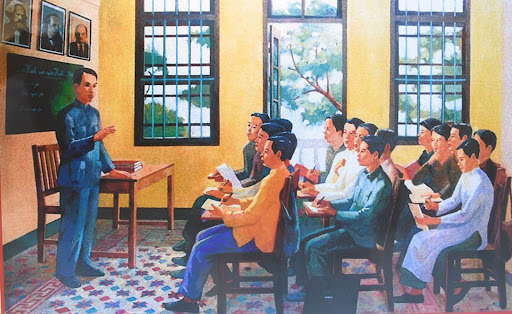 THÀNH LẬP
6/1925, tại Quảng Châu Trung Quốc
THÀNH PHẦN
Thanh niên ưu tú đang hoạt động ở Trung Quốc (Tâm Tâm Xã) và từ trong nước sang
MỤC ĐÍCH
Làm cách mạng dân tộc để giành lấy độc lập, sau đó cách mạng thế giới để đi đến xã hội cộng sản
HỘI VIỆT NAM CÁCH MẠNG THANH NIÊN
Xây dựng được cơ sở ba kì trong nước, Trung Quốc, Xiêm,.... Thành phần gồm thanh niên, công nhân và nông dân, truyền bá Mác - Lê-nin vào Việt Nam
Những bài giảng Nguyễn Ái Quốc được tập hợp thành sách Đường Kách Mệnh
1928
5/1929
1927
Phát động phong trào Vô sản hóa đưa cán bộ thâm nhập các đồn điền, hầm mỏ trong nước để rèn luyện, tuyên truyền, nâng cao ý thức chính trị
TÂN VIỆT CÁCH MẠNG ĐẢNG
THỜI GIAN
HOẠT ĐỘNG
THÀNH PHẦN
-Tiền thân Hội Phục Việt, Những năm 20 của thế kỉ XX
-Giới thiệu các sách báo yêu nước tiến bộ
Gồm trí thức trẻ, thanh niên, tiểu tư sản yêu nước
-Tuyên truyền chủ nghĩa Mác – Lê-nin
-7/1928 đổi tên Tân Việt Cách Mạng Đảng
-Tham dự các lớp huấn luận
MỤC ĐÍCH
Đánh đổ đế quốc thiết lập  xã hội bình đẳng-bác ái
VIỆT NAM QUỐC DÂN ĐẢNG
T
Thành lập vào tháng 12/1927
Dựa trên của Nam Đồng thư xã
MT
Đánh đuổi giặc Pháp, thiết lập dân quyền bằng phương pháp bạo động, ám sát cá nhân
Thành phần tham gia
+ Tư sản dân tộc
+ Viên chức, học sinh, thân hào, thân sĩ
+Binh lính Việt Nam trong quân đội Pháp
HĐ
Ám sát trùng mộ phụ Ba- Danh. Khởi nghĩa Việt Nam quốc dân đảng (9/2/1930)
TP
[Speaker Notes: Nếu không đưa hội VNCMTN – GV bỏ trang này nhé]
TIẾT 7: BÀI 5. PHONG TRÀO DÂN TỘC DÂN CHỦ NHỮNG NĂM 1918 – 1930
3. Sự ra đời và hoạt động của các tổ chức cách mạng
14-7-1928
25-12-1927
Hội phục việt
Nam đồng thư xã
Đánh giặc Pháp thiết lập dân quyền
Đánh đổ đế quốc thiết lập  xã hội bình đẳng-bác ái
Bắc Kỳ
Trung Kỳ
Tổ chức vụ ám sát trùm mộ phu Ba-danh  ở  Hà  Nội (tháng  2  – 1929); tiến hành cuộc khởi nghĩa Yên Bái (đêm 9 – 2 – 1930).
-Giới thiệu các sách báo tiêu biểu
-Tuyền bá chủ nghĩa Mác-Lênin
-Tham dự lớp huấn luyện
TIẾT 7: BÀI 5. PHONG TRÀO DÂN TỘC DÂN CHỦ NHỮNG NĂM 1918 – 1930
3. Sự ra đời và hoạt động của các tổ chức cách mạng
Nêu điểm giống và khác nhau giữa Tân Việt Cách mạng đảng và Việt Nam Quốc dân đảng
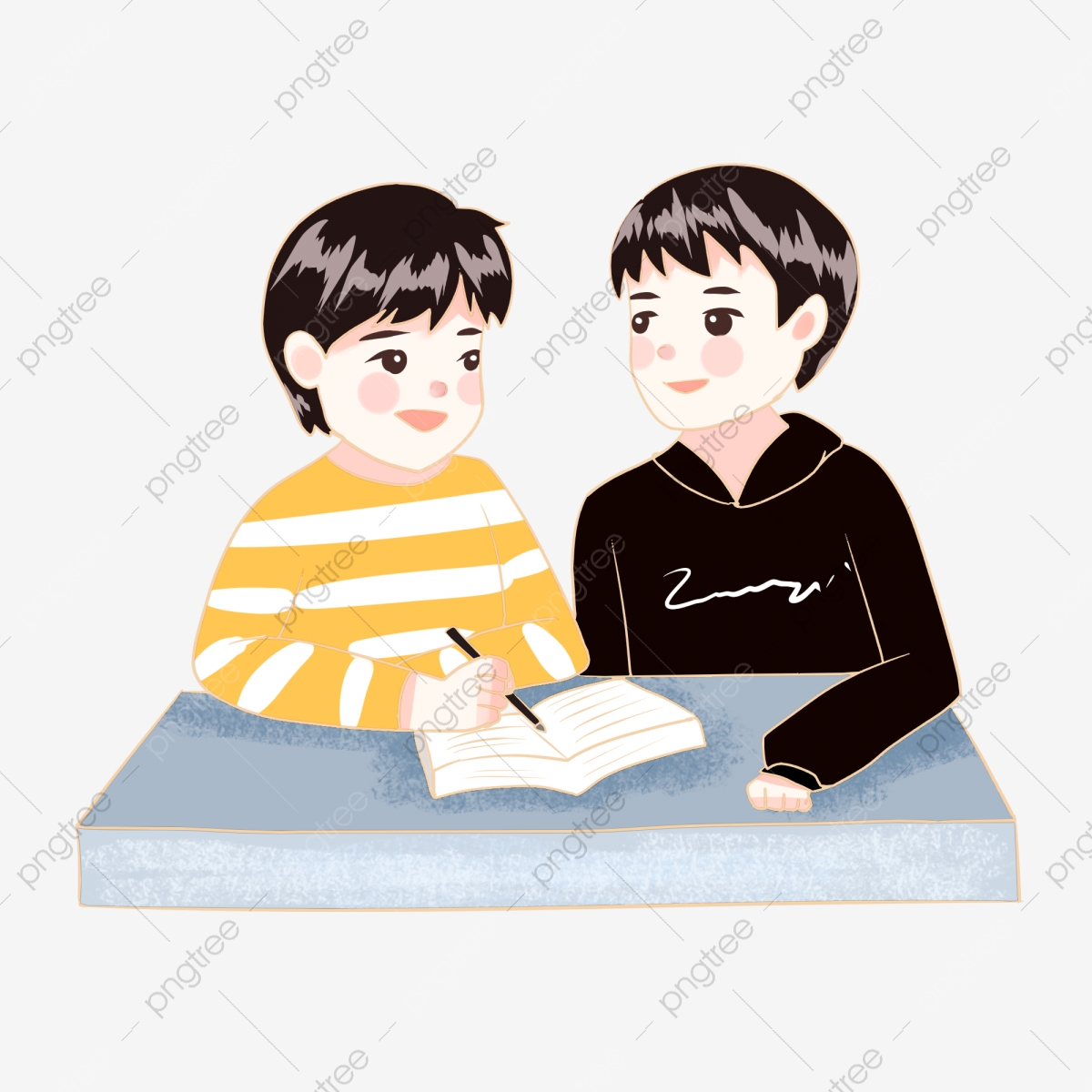 -Là các tổ chức yêu nước cách mạng, hoạt động sôi nổi ở trong nước.
-Hướng tới mục tiêu cao nhất là: đánh đuổi thực dân Pháp, giành độc lập dân tộc.
- Ban đầu theo khuynh hướng dân chủ tư sản.Về sau, phân hóa đi theo con đường cách mạng vô sản.
khuynh hướng dân chủ tư sản.
Phổ biến sách báo tiến bộ. Tuyên truyền tư tưởng cách mạng cho nhân dân
Bạo động vũ trang, nặng về ám sát khủng bố cá nhân
Năm 1929, có sự phân hóa nội bộ. Một bộ phận đảng viên đã thành lập Đông Dương cộng sản liên đoàn
Chấm dứt vai trò cùng với sự thất bại của khởi nghĩa Yên Bái (tháng 2/1930)
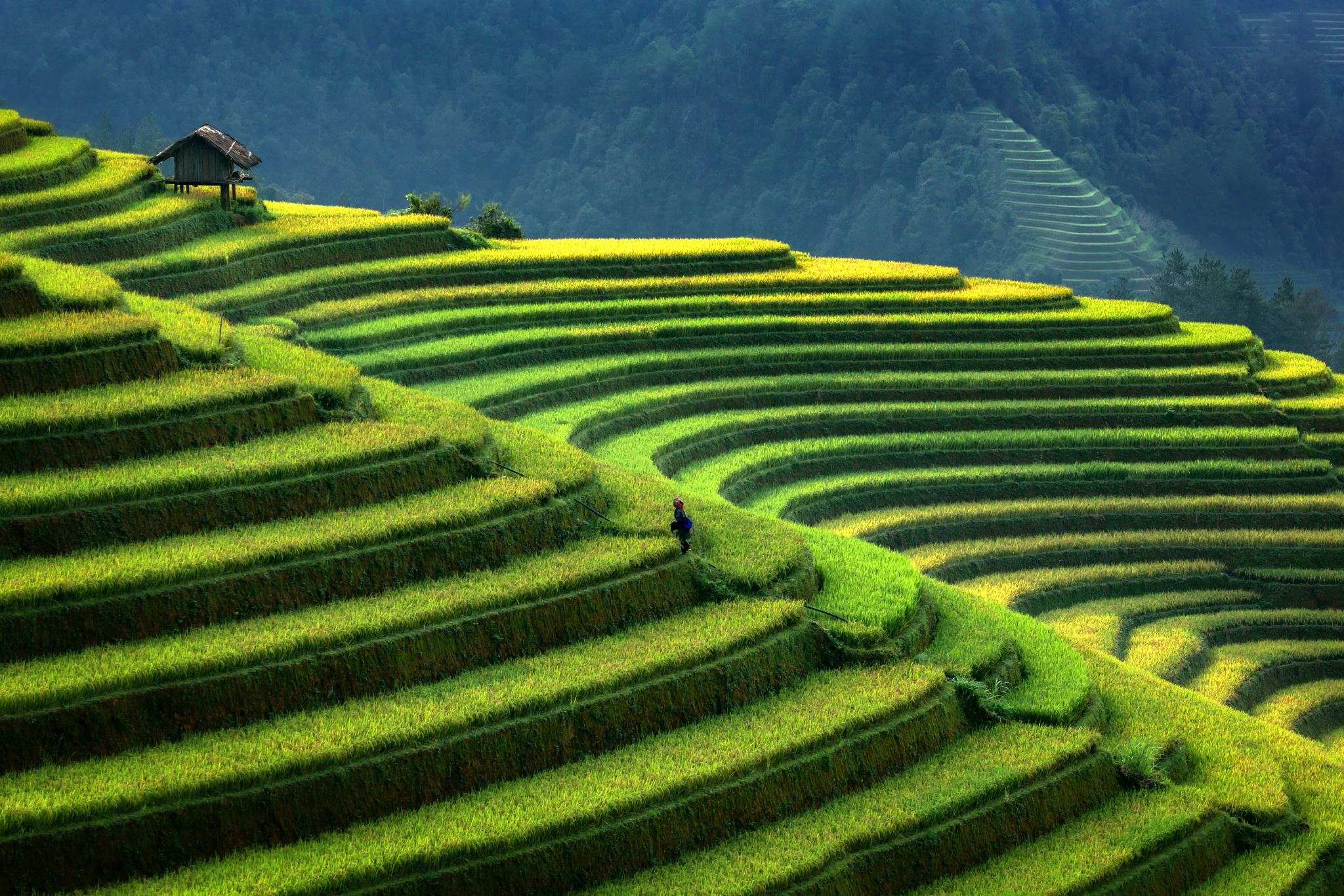 HOẠT ĐỘNG LUYỆN TẬP
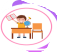 1. Hãy hoàn thành bảng tóm tắt về những sự kiện lịch sử tiêu biểu của phong trào dân tộc  dân chủ những năm 1918 – 1930 theo mẫu dưới đây:
Theo em, phong trào dân tộc dân chủ từ năm 1918-1930  có ý nghĩa như thế nào đối với cách mạng Việt Nam
+ Cổ vũ tinh thần dân tộc, bồi đắp thêm chủ nghĩa cách mạng Việt Nam.
+ Góp phần đào tạo, rèn luyện một đội ngũ những nhà yêu nước và các cán bộ cách mạng.
+ Là nhân tố quan trọng thúc đẩy sự ra đời của Đảng Cộng sản Việt Nam.
HOẠT ĐỘNG VẬN DỤNG
“Không  thành  công  cũng  thành  nhân”  là  câu  nói  nổi  tiếng  phản  ánh  tư  tưở ng  của 
Nguyễn Thái Học. Em hiểu câu nói đó như thế nào? Hiện nay, câu nói này có còn giá trị không? 
Hãy viết một đoạn văn ngắn (khoảng 200 chữ) chia sẻ quan điểm đó của em.
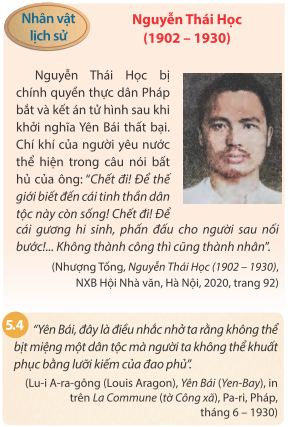 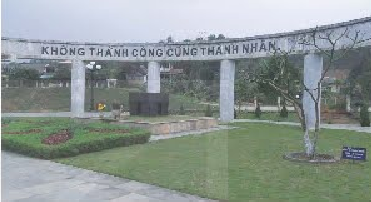 Khu lăng mộ Nguyễn Thái Học và các liệt sĩ trong khởi nghĩa Yên Bái (Yên Bái)
HOẠT ĐỘNG VẬN DỤNG
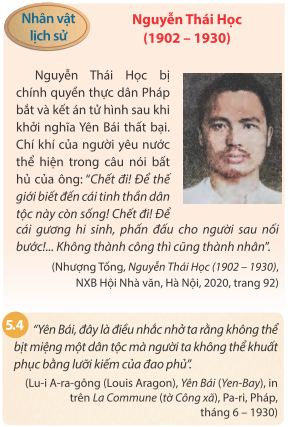 - “Không thành công cũng thành nhân” là câu nói nổi tiếng phản ánh tư tưởng của Nguyễn Thái Học. Câu nói này được hiểu là: tinh thần luôn nỗ lực, cống hiến hết mình để hoàn thành nhiệm vụ/ sứ mạng (cho dủ kết quả cuối cùng chưa đạt được đúng như sự kì vọng).
- Hiện nay, câu nói này vẫn còn nguyên giá trị.
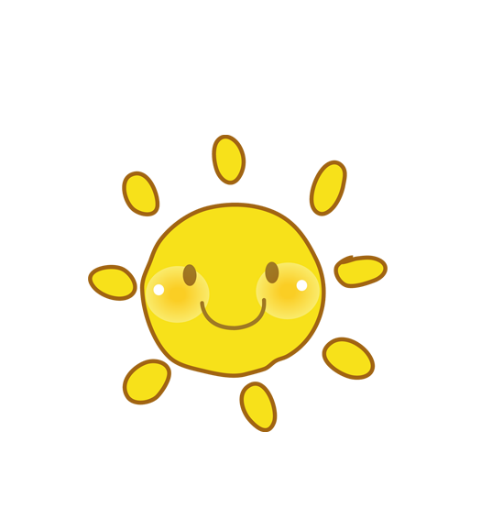 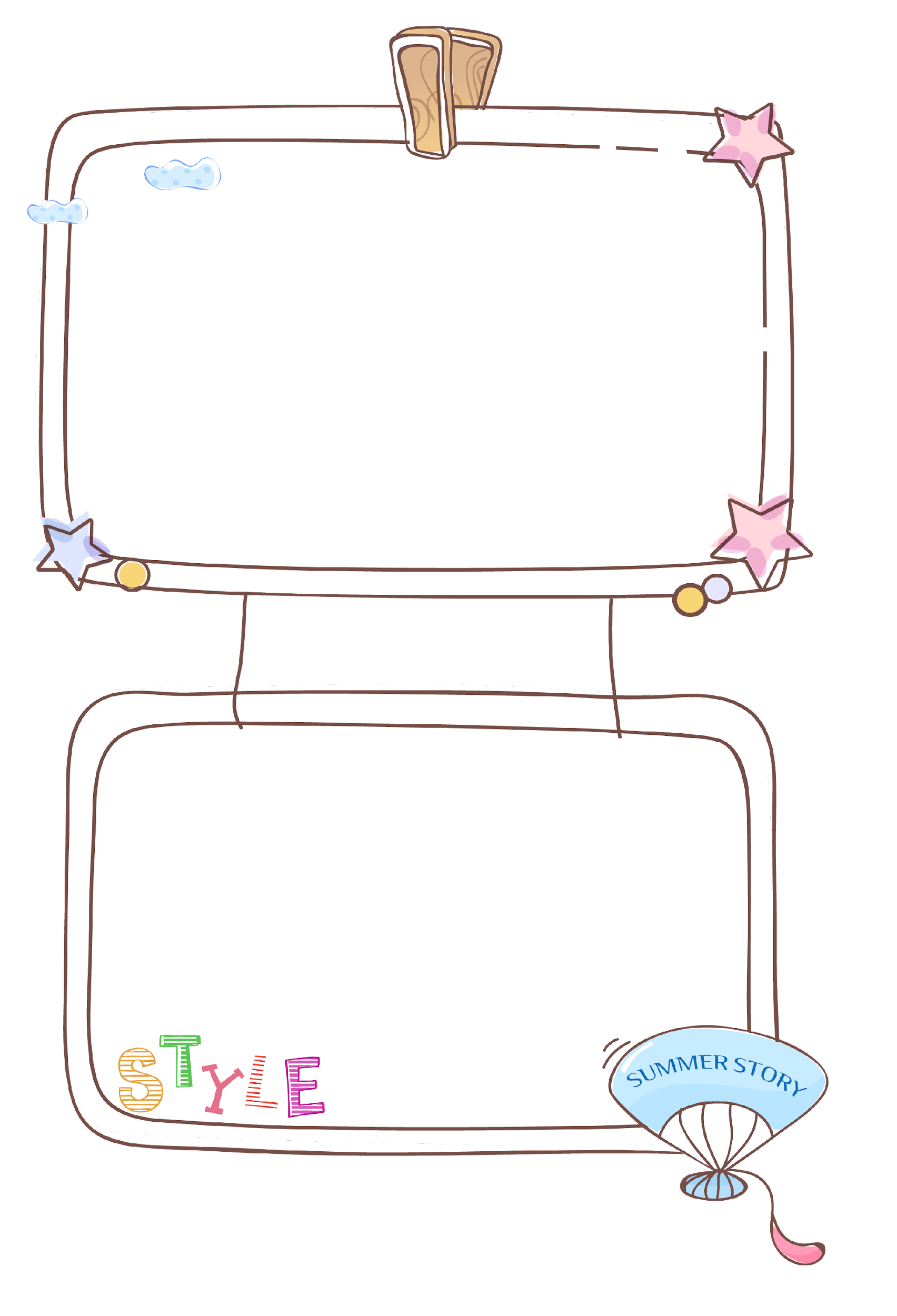 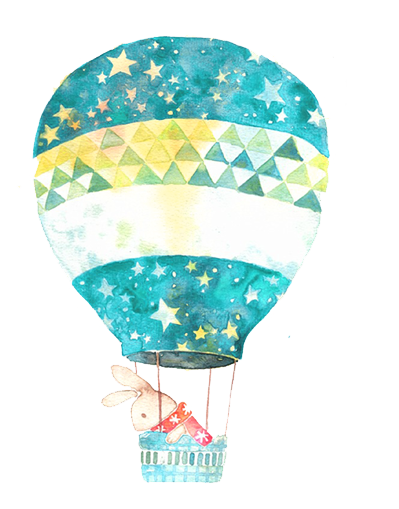 DẶN DÒ
Hoàn thành bài tập vận dụng và chuẩn bị bài 6
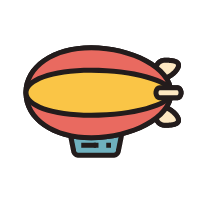